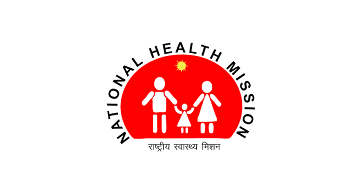 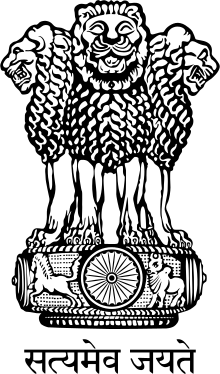 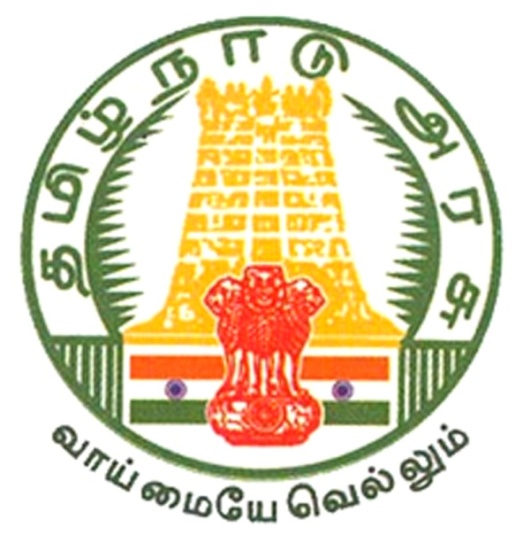 National Health Mission- Tamil Nadu
COMMENCEMENT OF DIPLOMATE OF NATIONAL BOARD COURSES IN DISTRICT HEAD QUARTERS HOSPITALS
Dr.Darez Ahamed IAS
Mission Director  NHM Tamil Nadu
07.07.2017
PROBLEM STATEMENT
District Hospitals  cater to public approaching health facilities and serves as a bridge between Medical College & Primary Health Centre.
Though the services provided are on par with Tertiary care  Hospitals in many specialities, the potential has not ben tapped to train human resource for health. DH services cater to significant population and case load is heavy in almost all the facilities. 
In Tamilnadu context NHM’s flagship program of strengthening DH is crucial to provide HR requirement of Universal Health care and prevention of catastrophic expenditure.
WHY DNB IN SECONDARY CARE HOSPITALS?
Secondary care hospitals share 34% of  Out Patient services, 41 % of In patient Services and 44% of Family Planning services  through 29 District Head quarters Hospitals and 274 Sub District hospitals per day
CEMONC Centers in Secondary Care Hospitals contribute to nearly 49% (1.5 lakh) deliveries in CEMONC on par with 22 Medical colleges.
42 SNCUs in Secondary Care Hospitals contribute to 40% of total admissions of sick newborns.
Benefits of Commencing DNB courses
Secondary care hospital strengthening with DNB courses will  indirectly help to commence  following paramedical  courses 
 Speciality nursing courses like Neo-natal nursing, Midwifery nursing, O.T room nursing, Orthopedic & Rehabilitation nursing;
Para-medical courses like MLT, X-ray/CT technicians, Renal dialysis technician, OT technician, Ophthalmic assistant etc.
Work Flow
Identifying District Hospital with required Bed strength (200 beds) & HR
Signing of MoU with  Directorate of Medical Education
Payment of Prescribed Fees  & Filling up Application for the District Hospital proposed to start the course as per norms
Inspection by Team of Officials from  National Board of Examinations to the selected District Hospitals
Accreditation by National Board of Examinations to commence Courses
PROGRAMME DESCRIPTION
PG teacher from Medical College in the specialty concerned.
Tie-up for Ethical Committee to review research & Thesis work
Library Services
Rotational Posting in different modalities / departments / OT so that exposure as prescribed in the DNB curriculum is met
Training in the area of Basic Sciences specialties
Hands on training provision
PROGRAMME DESCRIPTION
Teaching Faculty Needed : 
One PG teacher above the level of Assistant Professor or Assistant prof with 5 years of post-graduate teaching – from DME
One Senior Consultant with minimum 8 years experience post MD/MS.
One Junior Consultant with minimum 5 years experience post MD/MS.
Two Senior Residents with PG degree / diploma with more than 2 years experience (as per NBE).
One whole time Resident, MO with or without PG qualification
Mandatory Supportive Documents
Certified copies of mandatory regulatory / licensing approval and all statutory requirement / clearances from the local authority / Government for running such establishment is required to be submitted to NBE as under:
Approval for Clinical / Teaching establishment
Fire Safety Certificate from State Fire Department
Building Complex / Occupancy
Local Authority / Municipal Clearance 
Certificate of Incorporation
STATUS OF DNB  COURSES IN SECONDARY CARE HOSPITALS
Secondary care Hospitals
48 seats in 8 DHQ hospitals and 3 SDH
* Other seats are under inspection
List of Institutions
CUDDALORE DHQ-PEDIATRICS DEPARTMENT
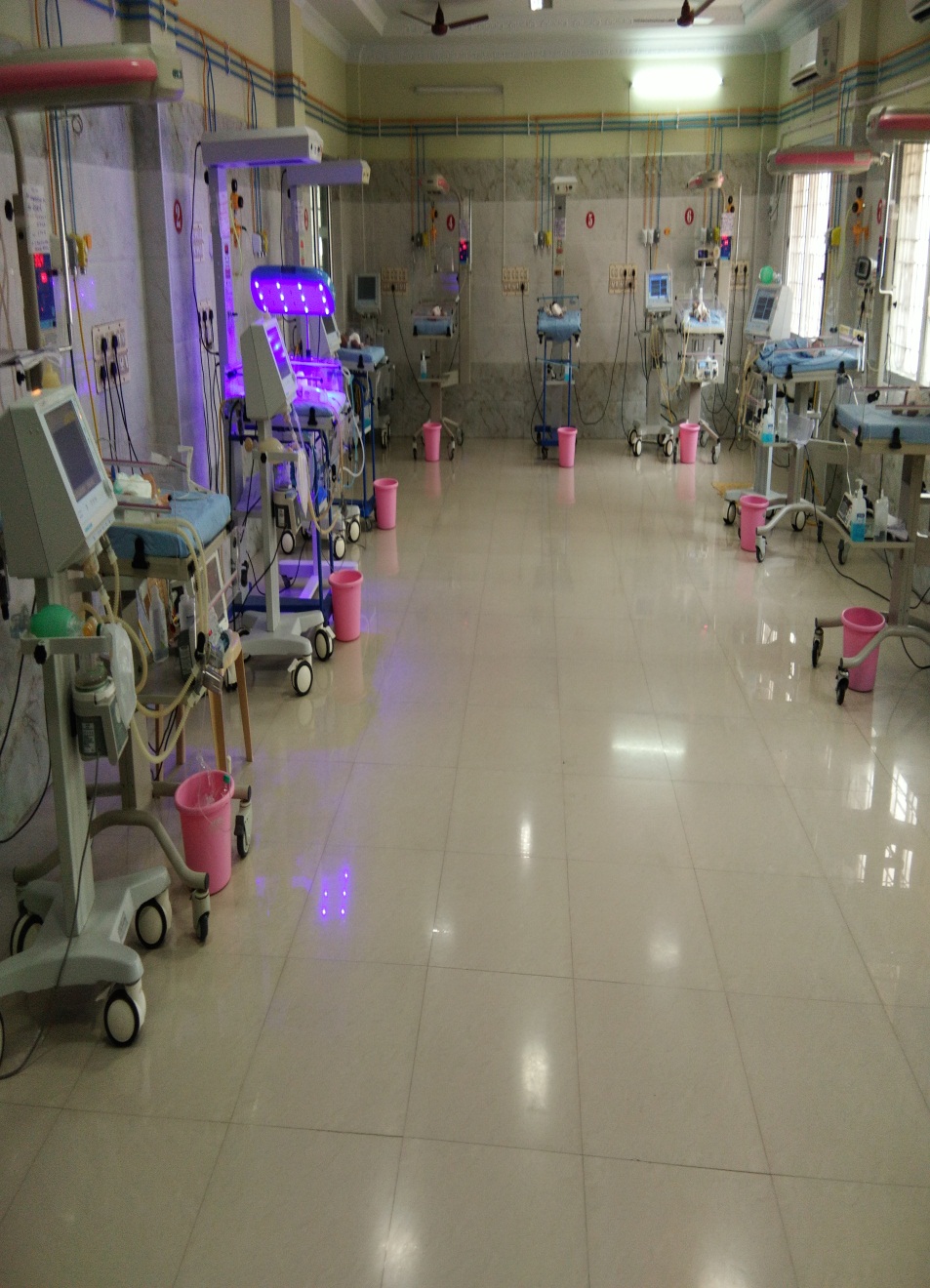 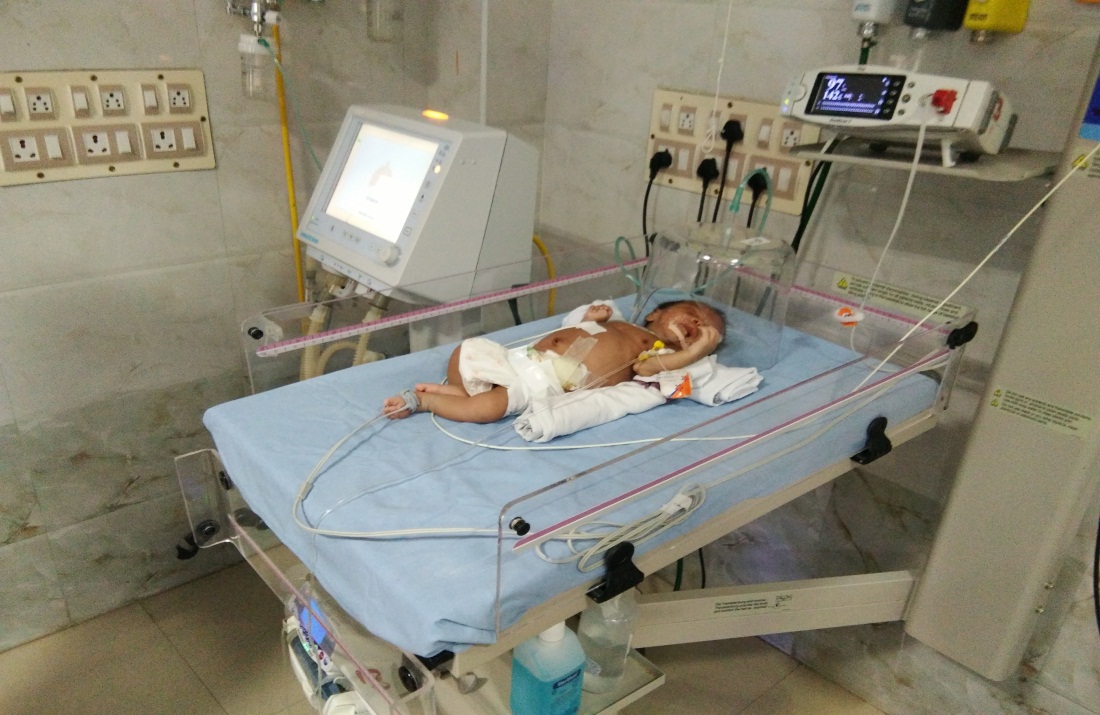 DISTRICT HEAD QUARTERS HOSPITAL
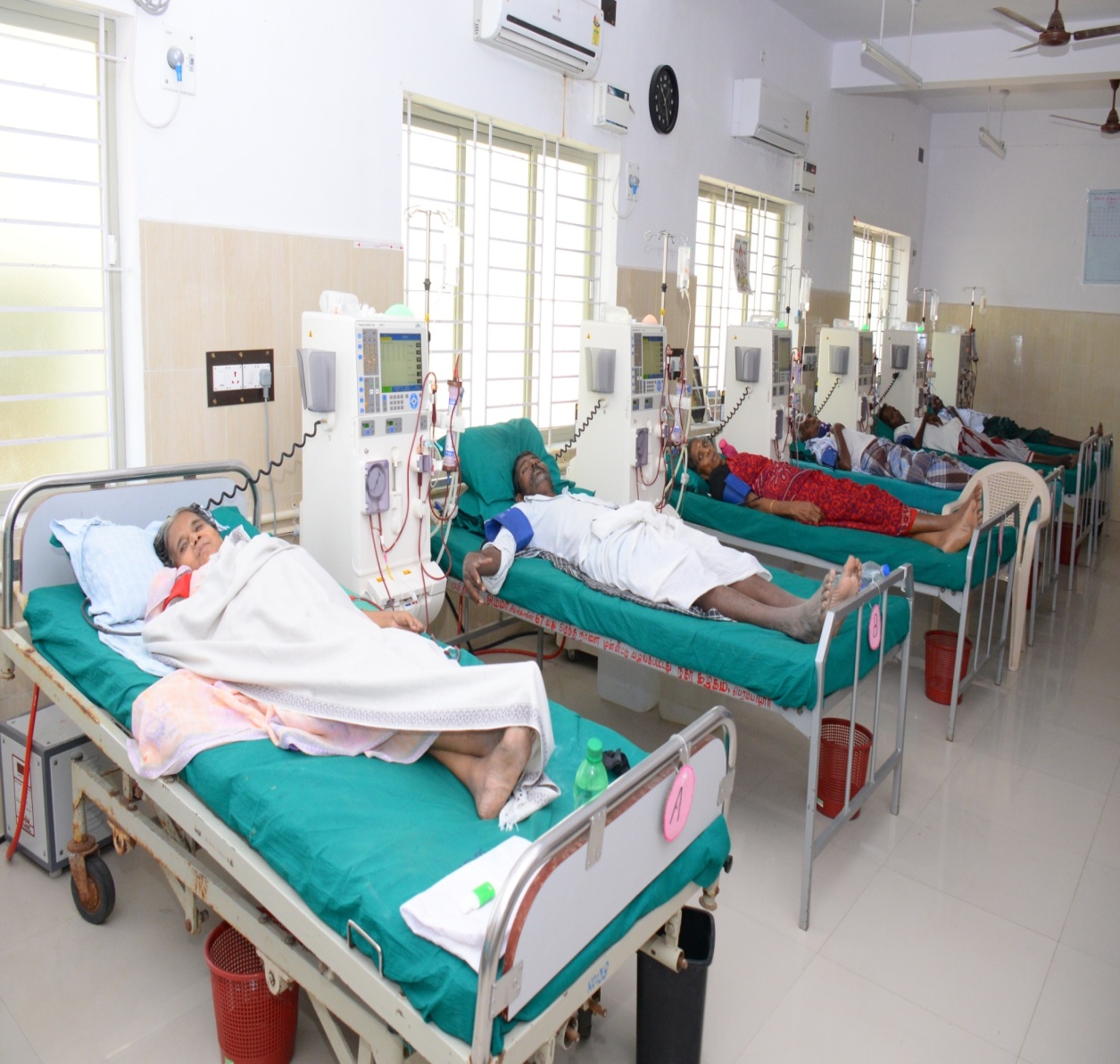 CEMONC OPERATION THEATRE AT DISTRICT HEAD QUARTERS HOSPITAL
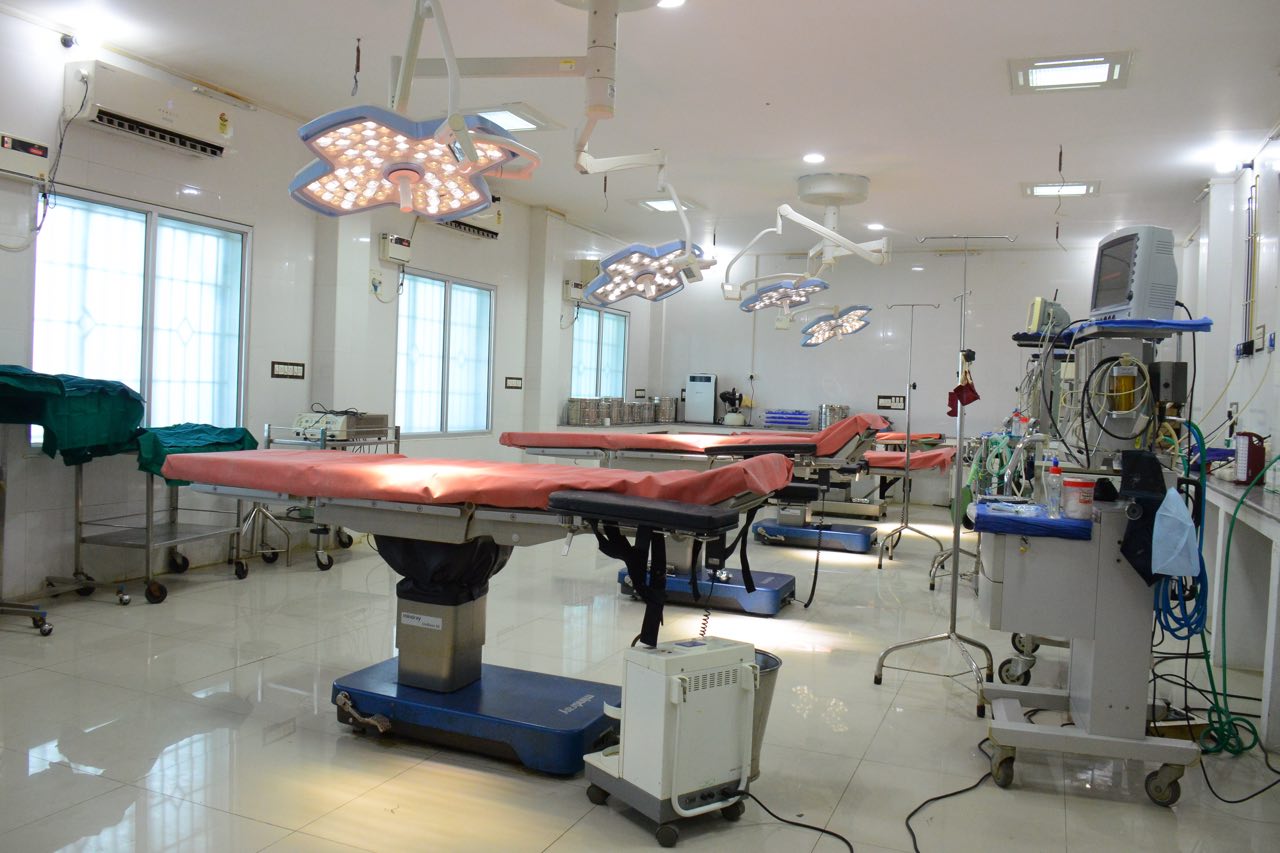 DNB Seat Matrix
Name of Departments & Annexed Medical Colleges
Name of Departments & Annexed Medical Colleges
Approved Seats
FINANCIAL IMPLICATIONS
Way Forward
THANK YOU